Fachtagung
„Treffpunkt Inklusion“
am 30. November 2016

Fachstelle Inklusion
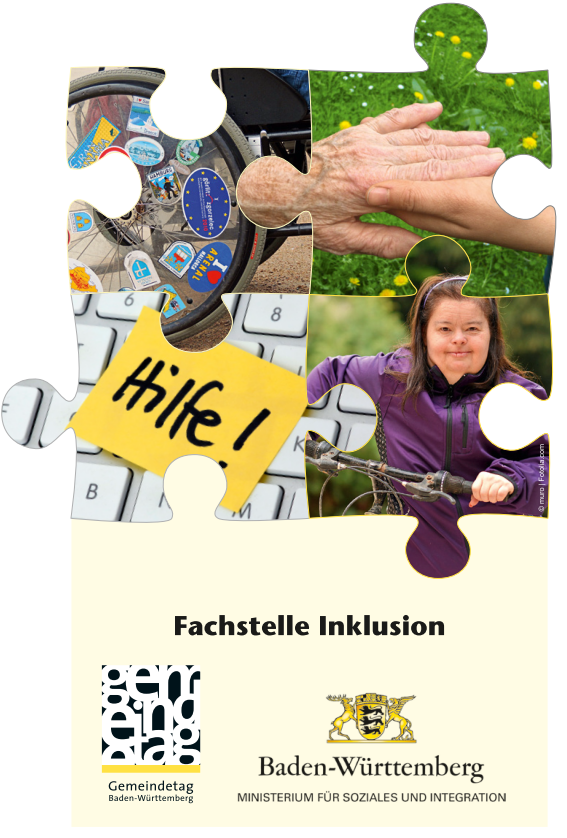 Unsere Schwerpunkte und Aufgaben
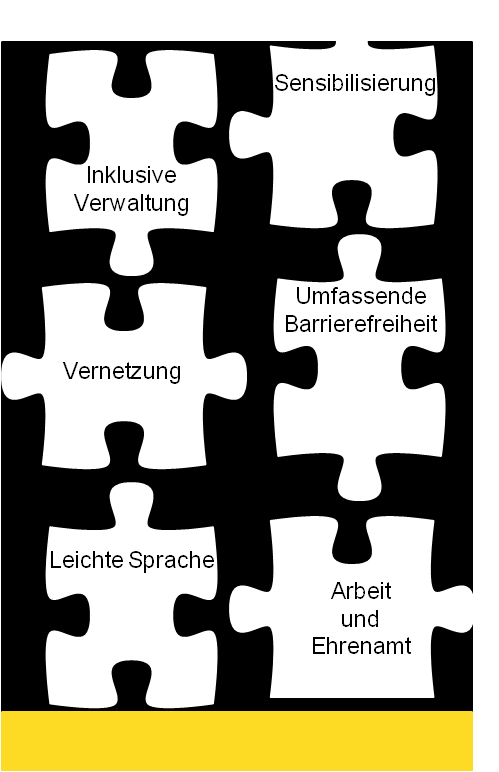 Unsere Modellkommunen
Stadt Holzgerlingen
Ansprechpartnerin: Stella Grasser
„Malort“
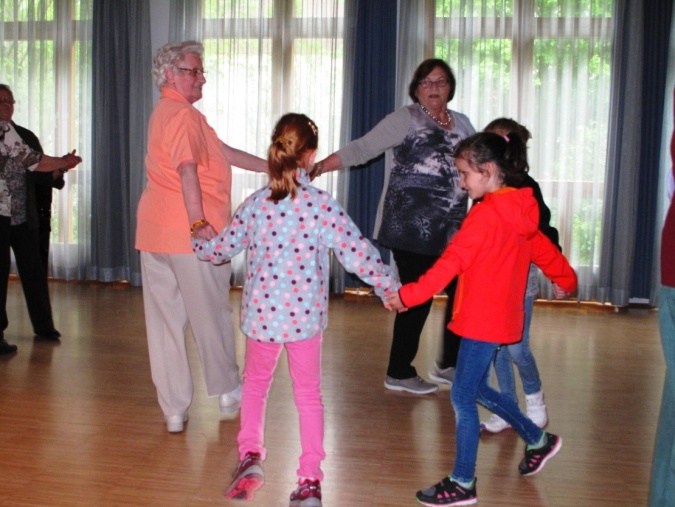 Inklusive Jugendgruppe
Kooperation Musikschule
Unsere Modellkommunen
Stadt Holzgerlingen
Ansprechpartnerin: Stella Grasser
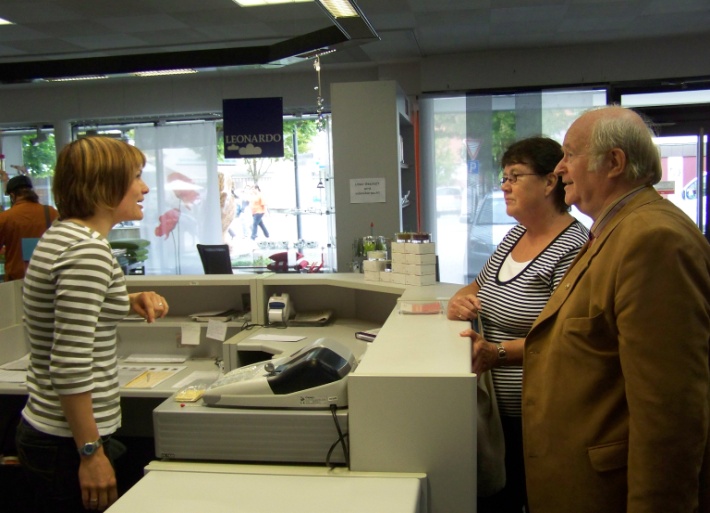 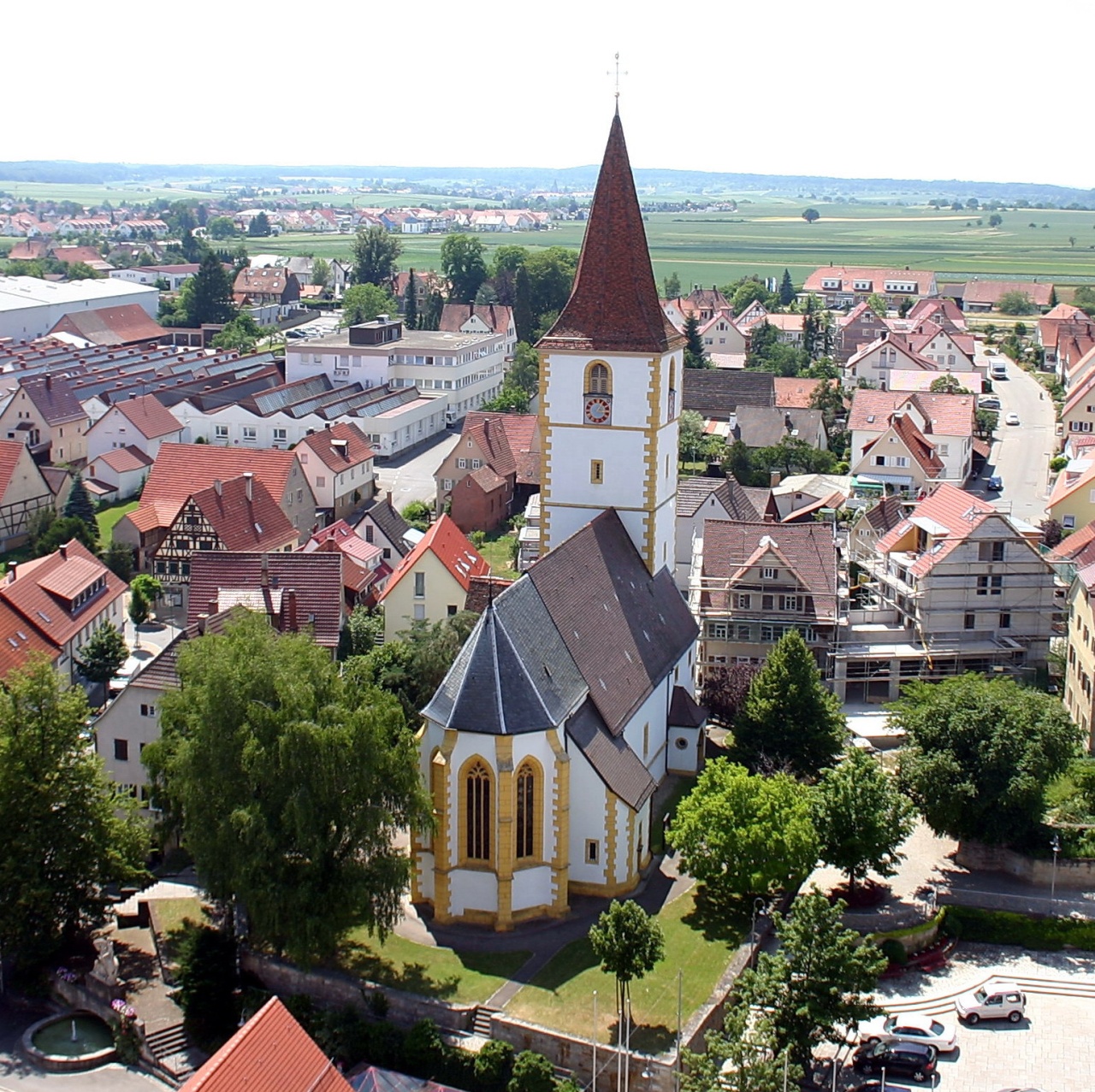 Seniorenfreundlicher Service
Abgesenkter Bordstein
Barrierefreier Zugang – Rathaus
Unsere Modellkommunen
Stadt Holzgerlingen
Ansprechpartnerin: Stella Grasser
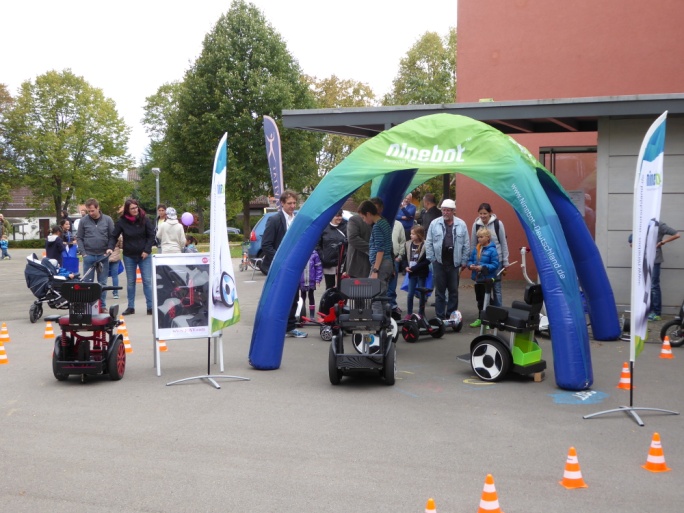 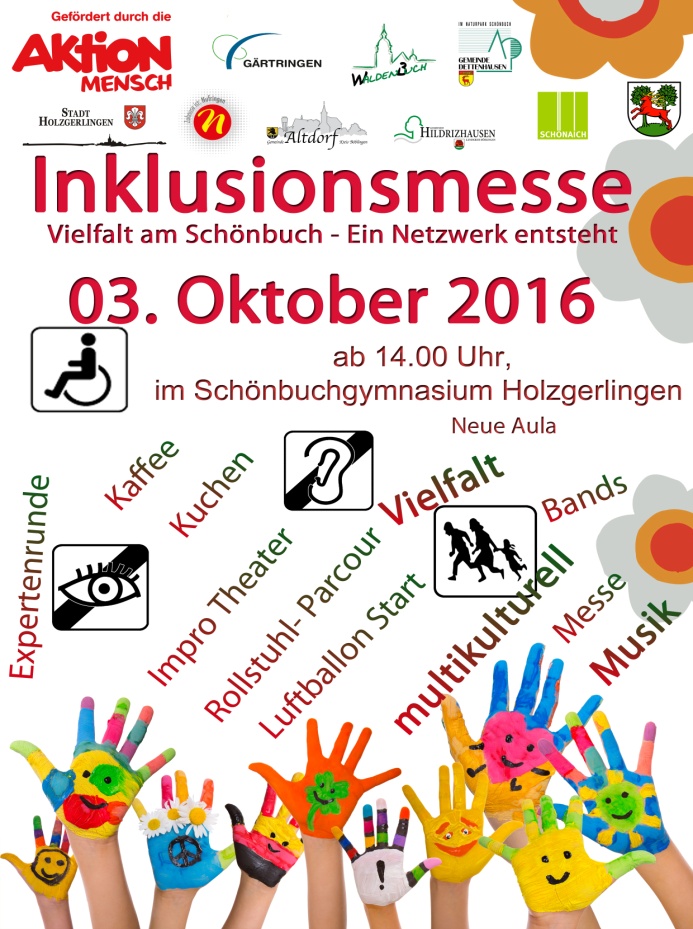 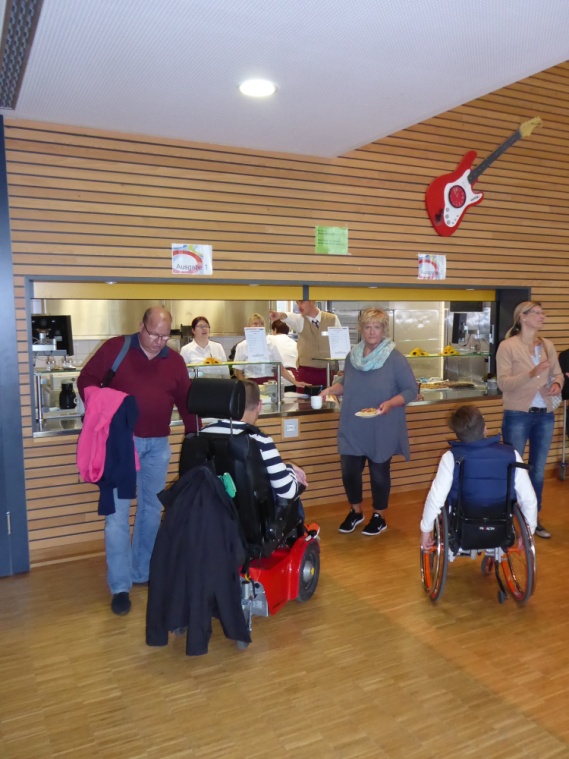 Inklusionsmesse am 03.10.2016
Unsere Modellkommunen
Gemeinde Dusslingen
Ansprechpartnerin: Silke Hornung
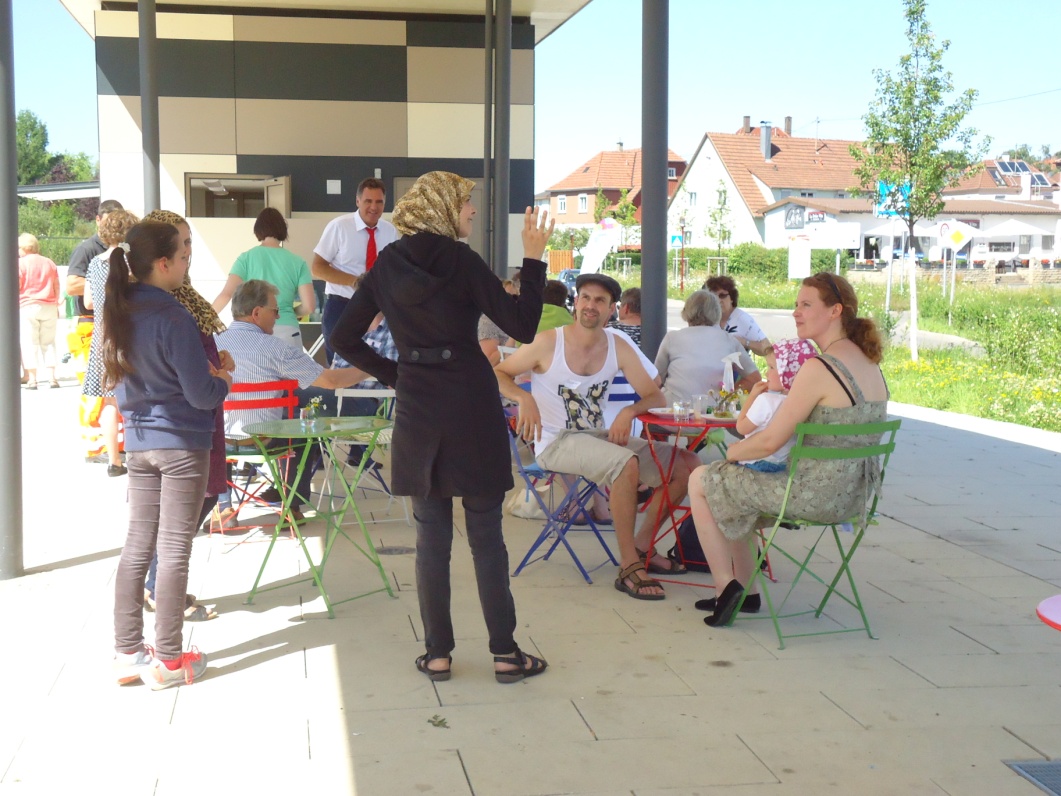 „Inklusiver Cafetreff“
Unsere Modellkommunen
Gemeinde Dusslingen
Ansprechpartnerin: Silke Hornung
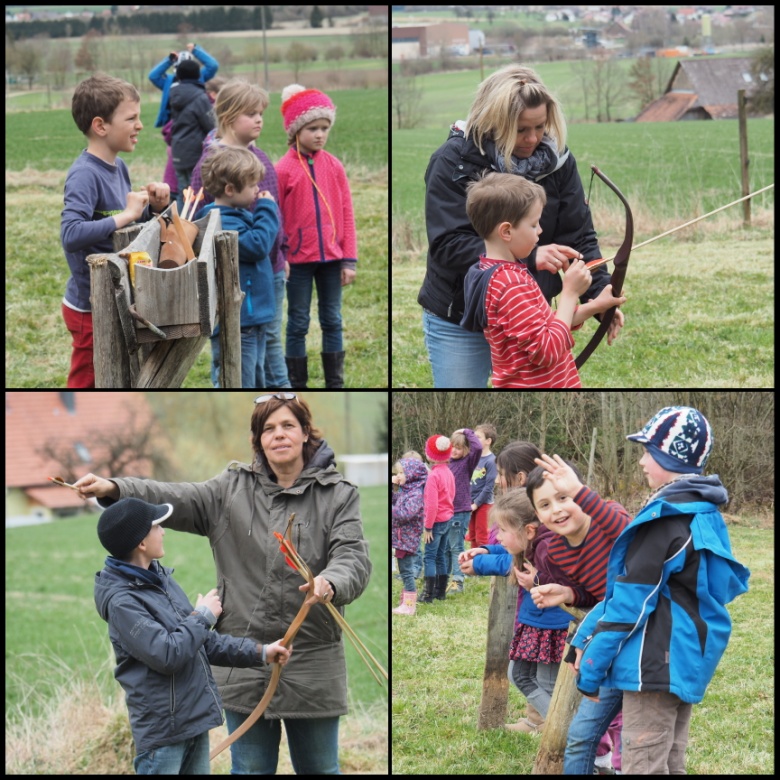 „Inklusive Freizeitangebote für Kinder“
Unsere Modellkommunen
Stadt Bühl
Ansprechpartner: Thomas Kist
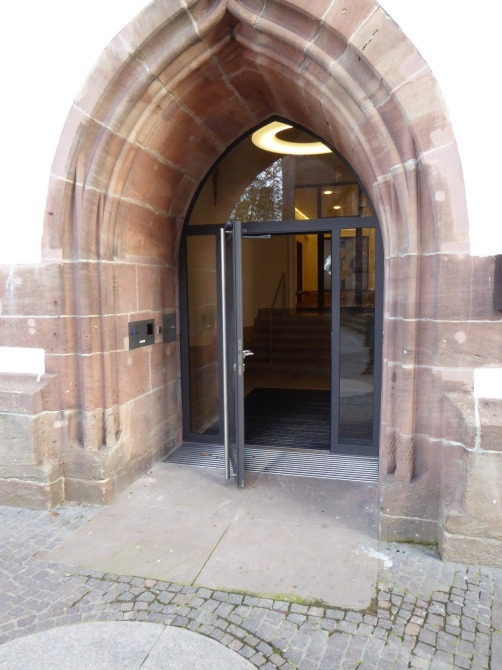 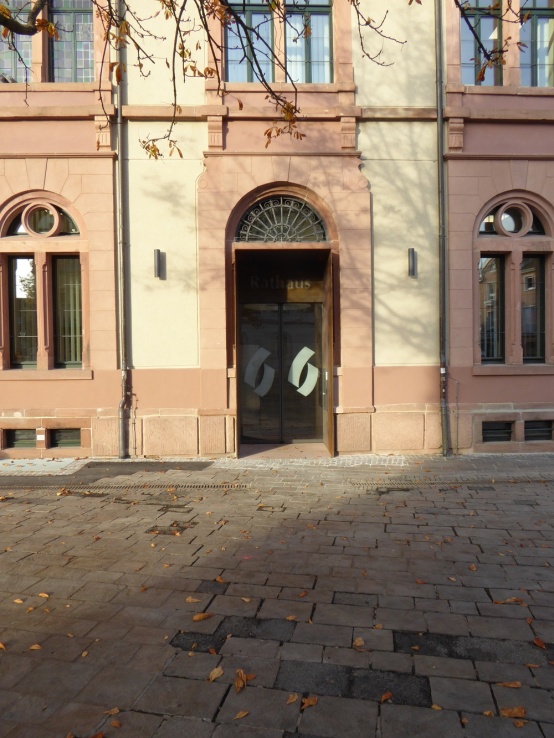 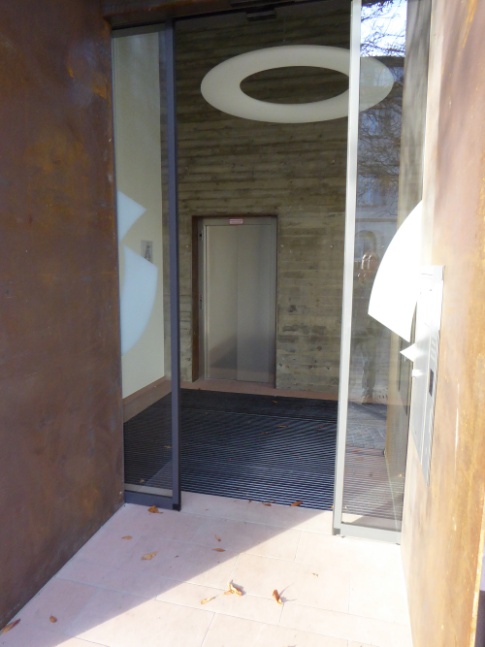 Barrierefreie Zugänge
Unsere Modellkommunen
Stadt Bühl
Ansprechpartner: Thomas Kist
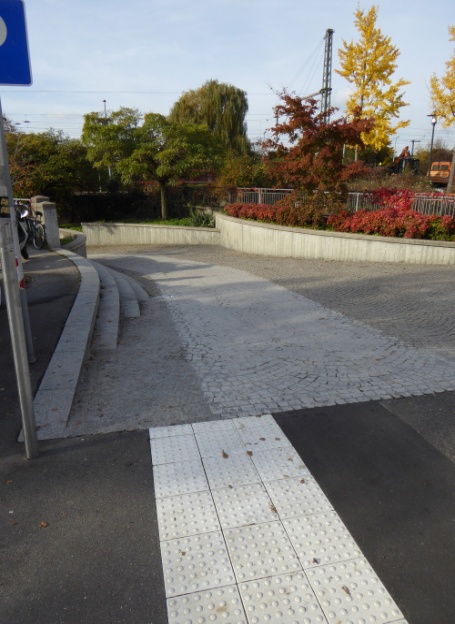 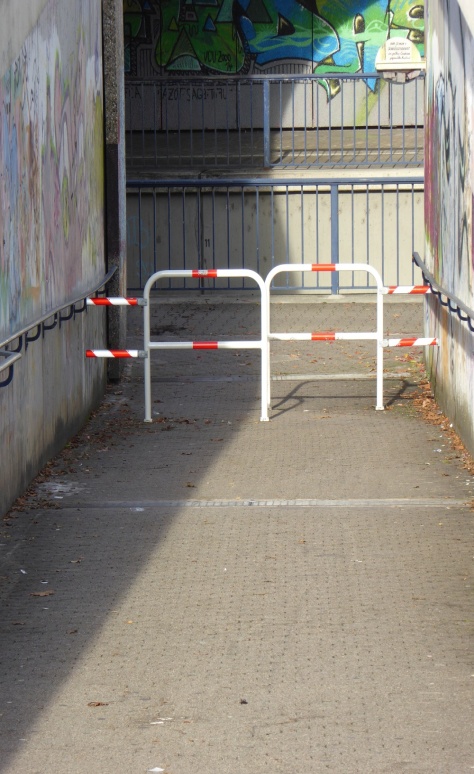 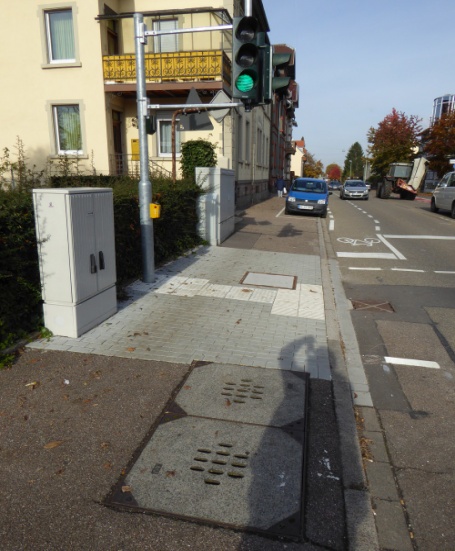 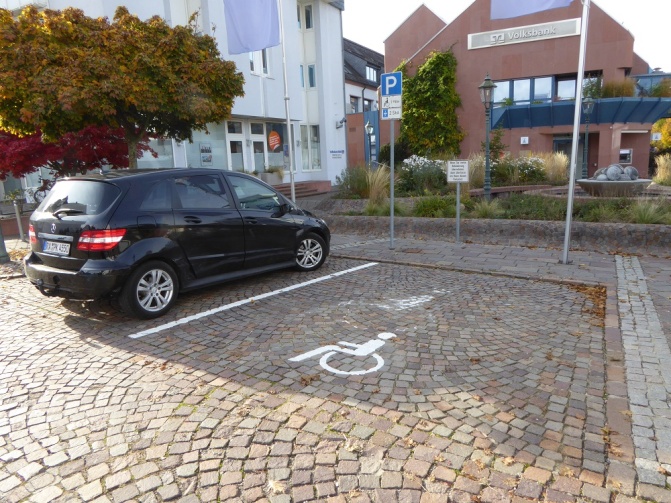 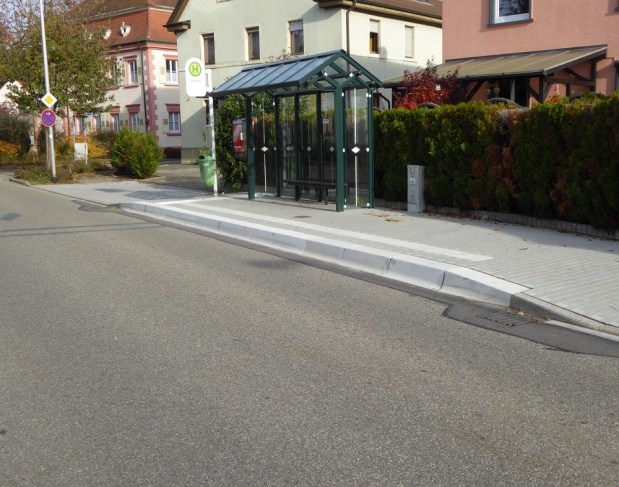 Neue verkehrsrechtliche Maßnahmen
Neue Beschilderung und Ampel
Unsere Modellkommunen
Gemeinde Schwarzach
Ansprechpartner: Bürgermeister Mathias Haas
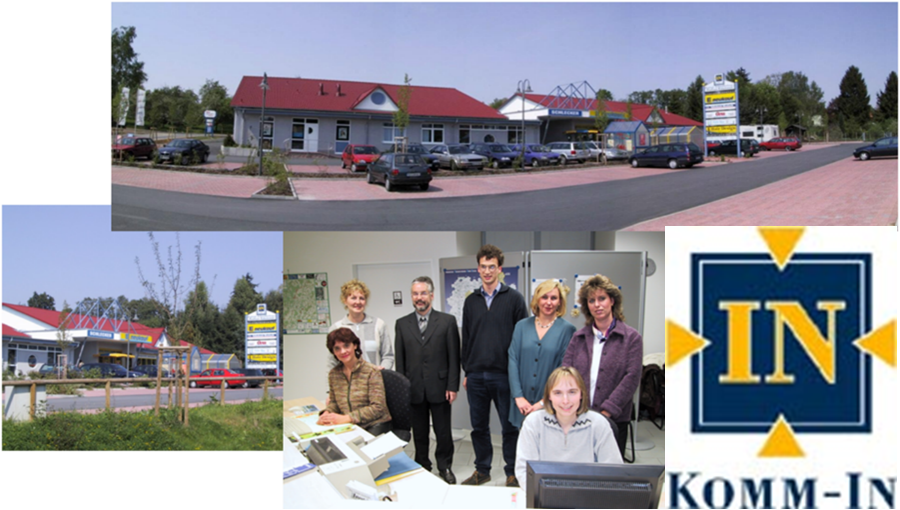 Seit 1998 viermal prämiert
Barrierefreies Einkaufs- und Dienstleistungszentrum mit Bürgerbüro KOMM-IN
Unsere Modellkommunen
Gemeinde Schwarzach
Ansprechpartner: Bürgermeister Mathias Haas
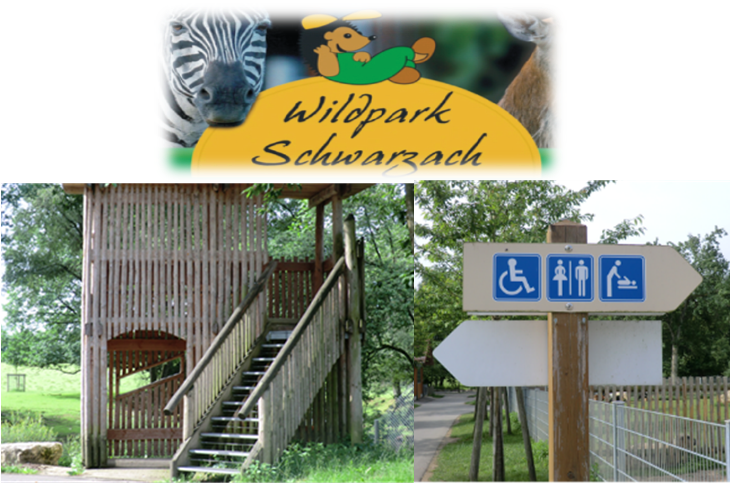 Inklusive Theatergruppe
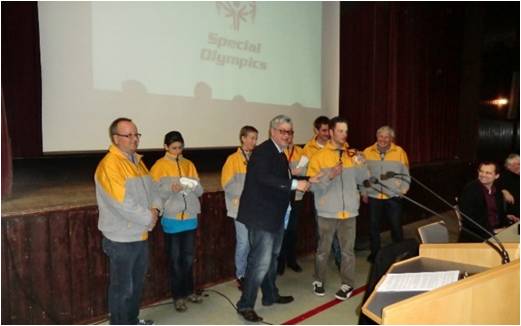 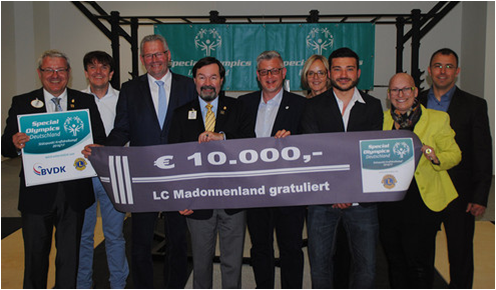 Barrierefreier und behindertengerechter Wildpark
Special-Olympics-Stützpunkt
„Alles, was wir tun, 
tun wir auch für andere, 
und alles, was wir für andere tun, 
tun wir auch für uns selbst.“ 
Thich Nhat Hanh
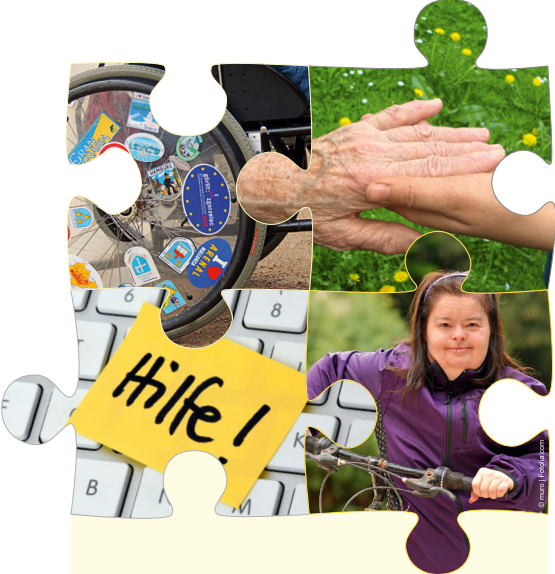 Inklusion und Arbeit
Gemeinde Au
Dominik beim Bauhof
Inklusion und Arbeit
Stadt Bopfingen
Christian in der Stadtverwaltung
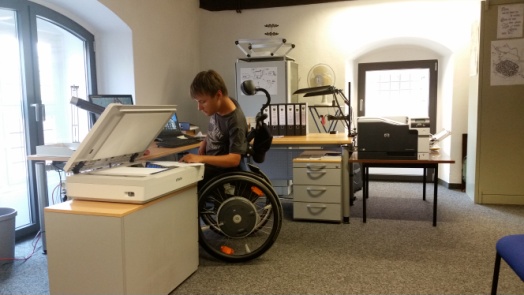 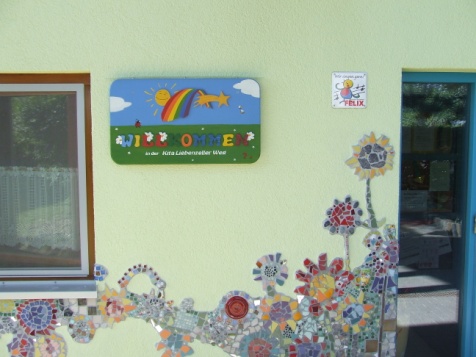 Inklusion und Arbeit
Gemeinde Magstadt
Kathrin in der Kindertagesstätte Liebenzeller Weg
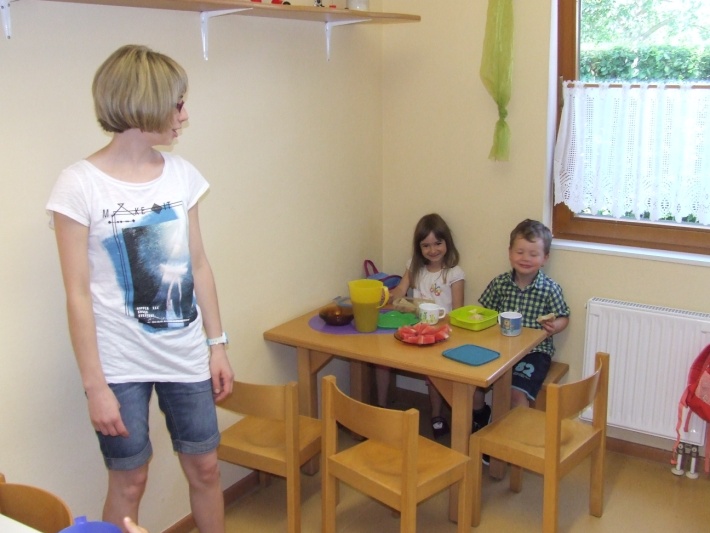 „Kinder brauchen eine Bezugsperson“